EAL Nexus Resource
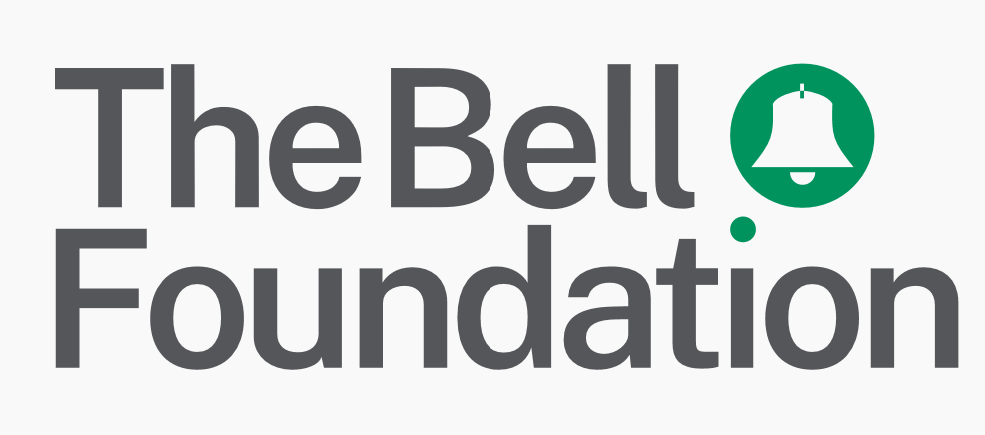 © Bell Educational Trust 2020
This resource was developed by EAL Nexus.
I think the _____ is magnetic.
[Speaker Notes: I don]
I think ______ is magnetic.
[Speaker Notes: I don]
I don’t think the _______ is magnetic.
[Speaker Notes: I don]
I don’t think  _________ is magnetic.
[Speaker Notes: I don]
I’m not sure if the ________ is magnetic.
[Speaker Notes: I don]
I’m not sure if ________ is magnetic.
[Speaker Notes: I don]
I think that’s right because …
[Speaker Notes: I don]
I agree with you because …
[Speaker Notes: I don]
I don’t think that’s right because …
[Speaker Notes: I don]
I don’t agree because …
[Speaker Notes: I don]
I don’t understand what you mean.
[Speaker Notes: I don]
Please can you say that again?
[Speaker Notes: I don]